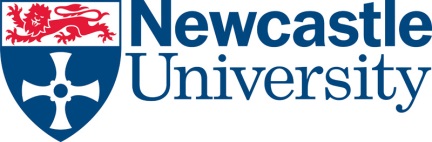 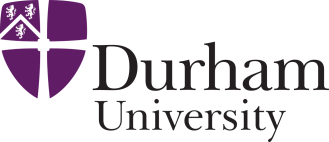 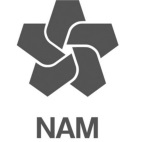 Global review of induced and triggered earthquakes
Miles P. Wilson
Gillian R. Foulger, Jon G. Gluyas, Richard J. Davies & Bruce R. Julian

British Seismology Meeting
5th-7th April 2017
1
Contents
Disclaimer and terminology

Study background

HiQuake overview


Injection-induced earthquakes

Society and induced earthquakes

Summary
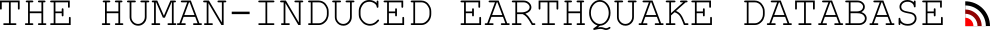 2
Disclaimer
Not a seismologist

‘Big picture science’
3
Terminology
‘Induced’ vs. ‘Triggered’ earthquakes

Induced 
Released energy predominantly of anthropogenic origin

Triggered
Released energy predominantly of natural origin

Induced – Anthropogenic influence
4
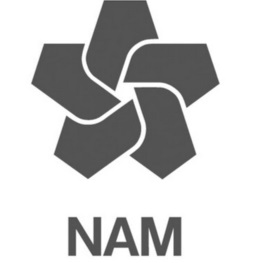 Study background
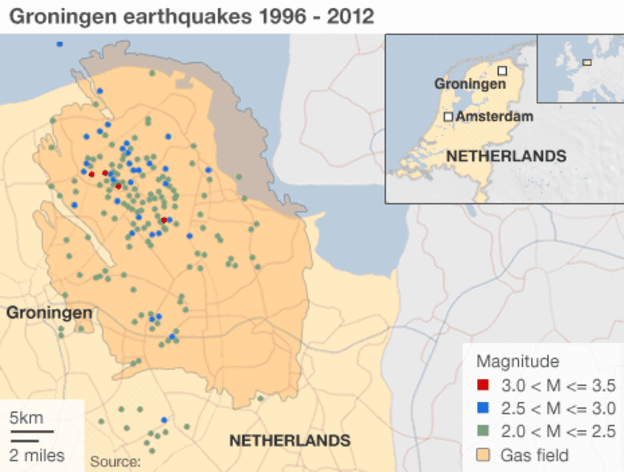 Groningen gas field,   The Netherlands
Production from 1963
2.8 tcm gas in place
~50% natural gas production in the Netherlands

Induced earthquakes
Maximum observed magnitude 
    ML 3.4 (16/08/2012) 

Update the 2013 database
http://www.bbc.co.uk/news/world-europe-22542982
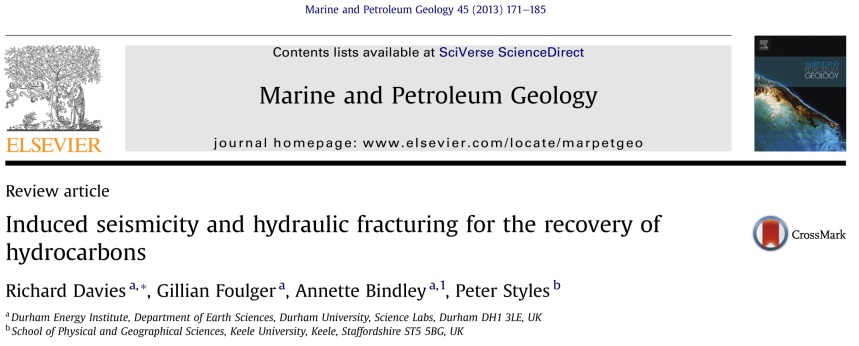 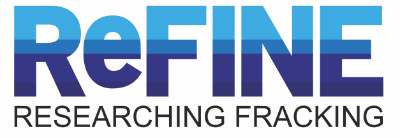 5
Study background
Literature review, predominantly peer-reviewed studies

Report all suggested cases (not our opinion)
Database and website release
January 2017
Mmax Workshop for NAM
March 2016
Project start
February 2016
AGU presentation
December 2016
6
HiQuake overview
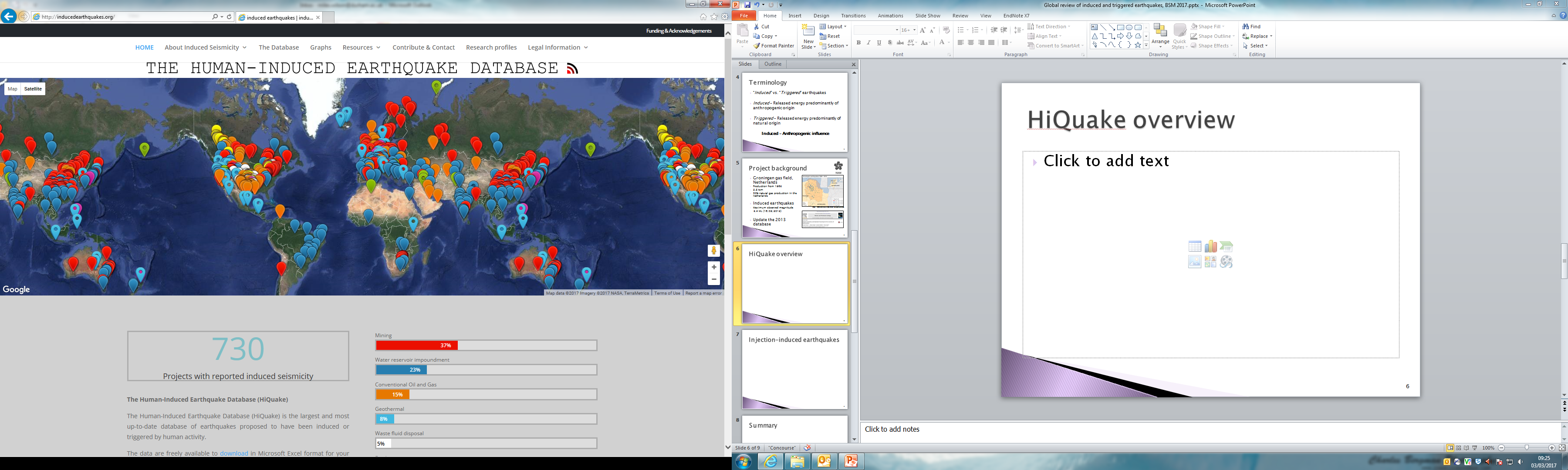 www.inducedearthquakes.org
7
Project types
730 projects with reported induced seismicity
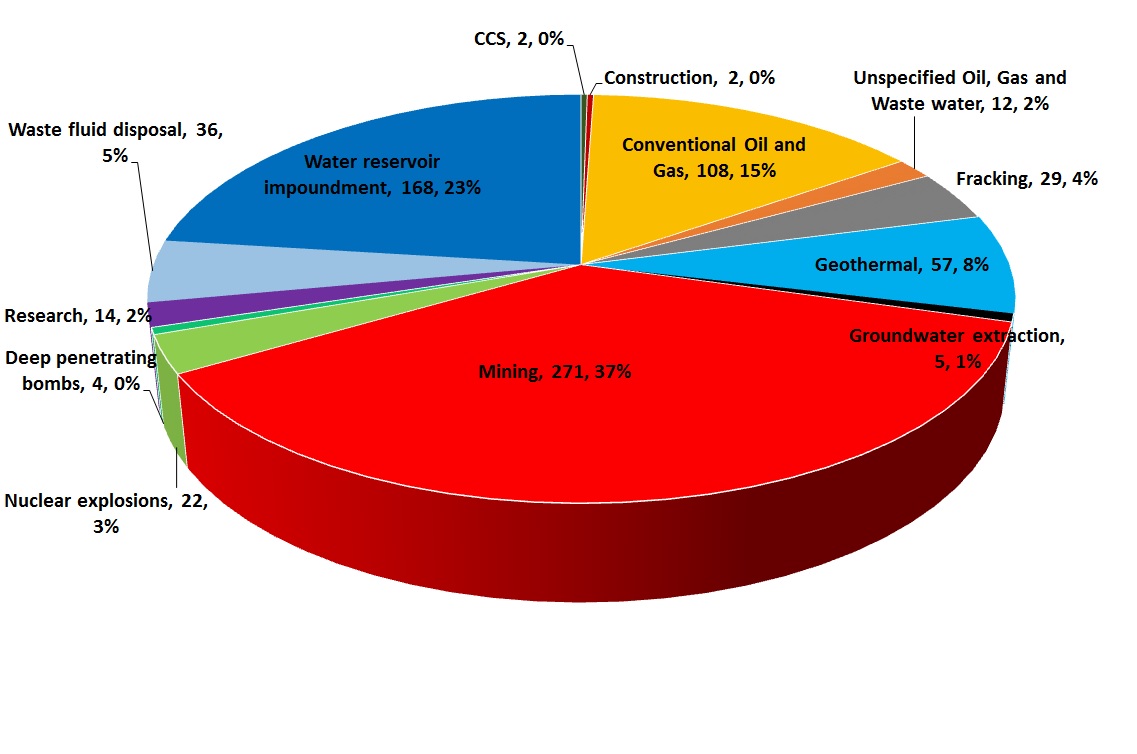 8
Mmax range
Most commonly reported Mmax value 3≤M<4
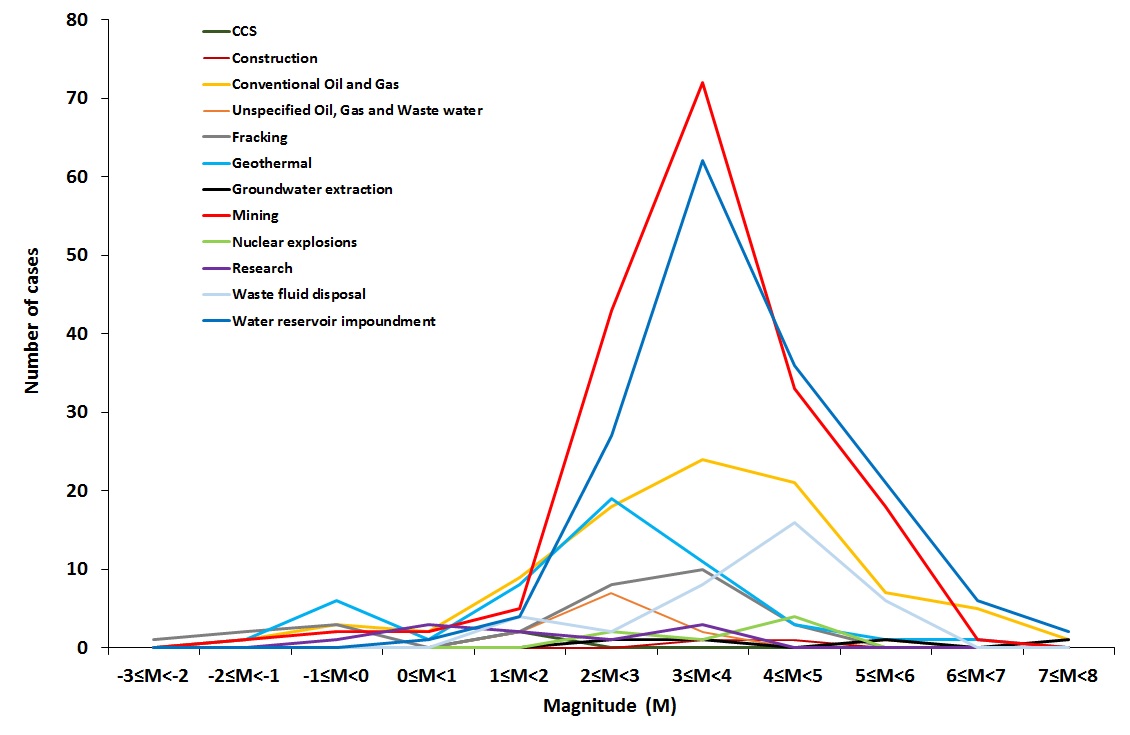 9
Maximum Mmax’s for different project types
Gorkha earthquake, Nepal
Zipingpu Dam, China
Gazli, Uzbekistan
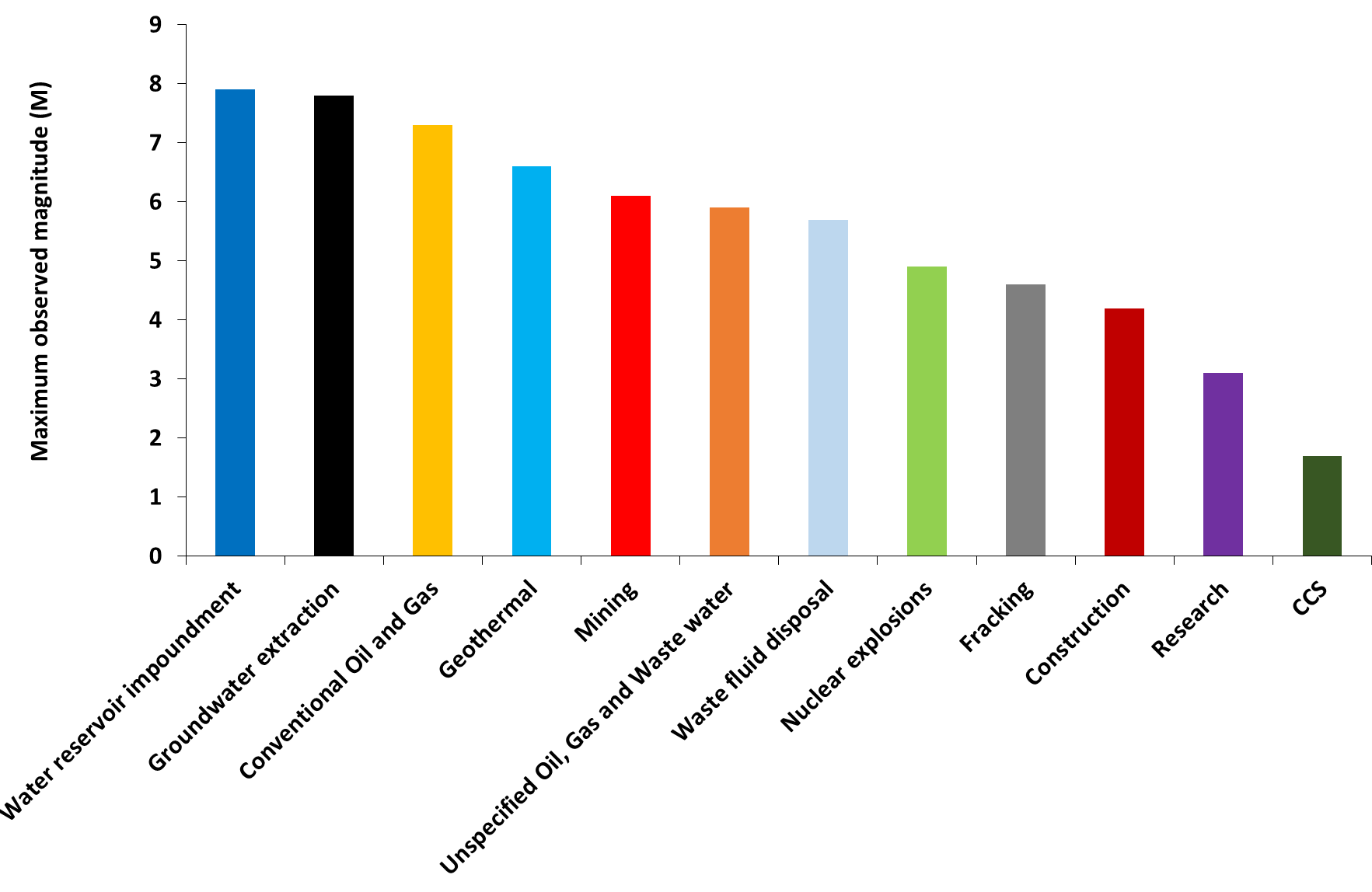 Cerro Prieto, Mexico
Bachatsky, Russia
Emilia sequence, Italy
Pawnee, USA
Cannikin Bomb, USA
Pink Mountain, Canada
Folkestone, UK
Rangely, USA
In Salah, Algeria
10
Induced earthquakes through time
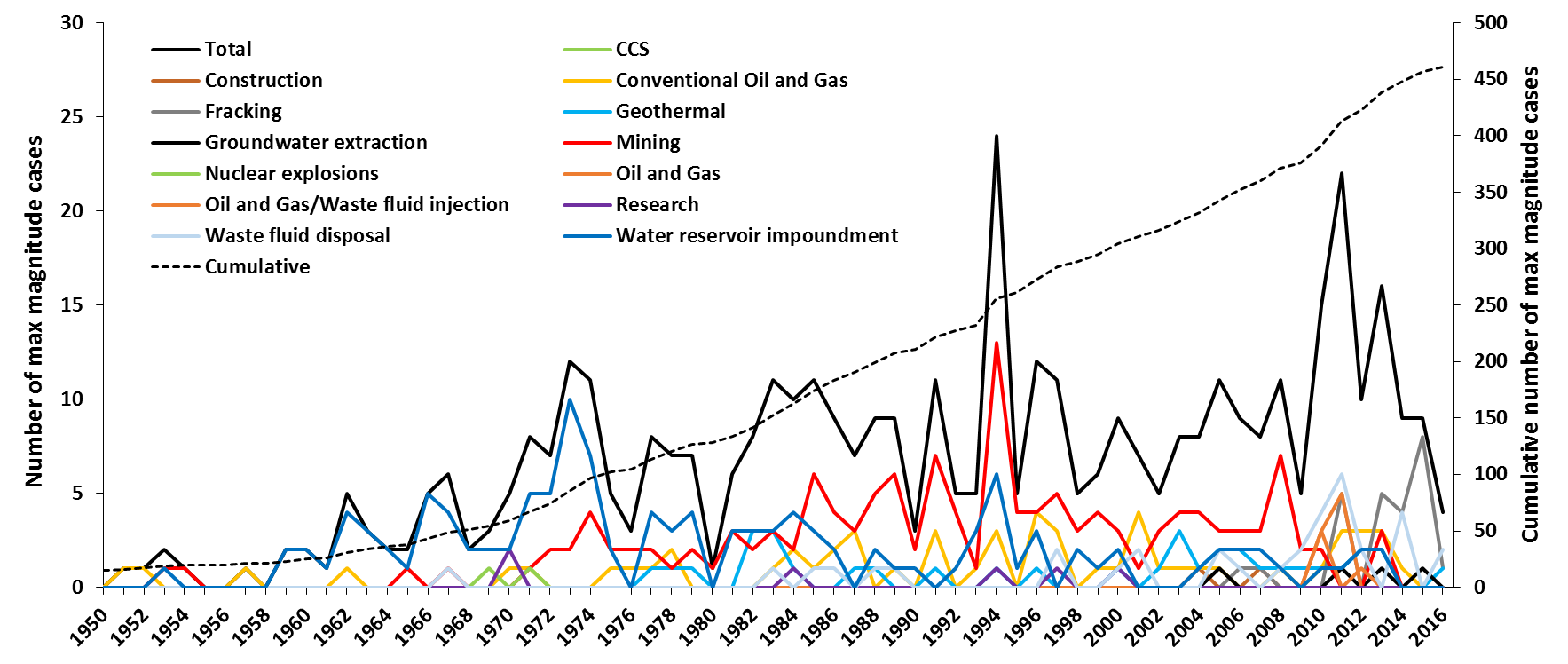 11
Induced earthquakes through time
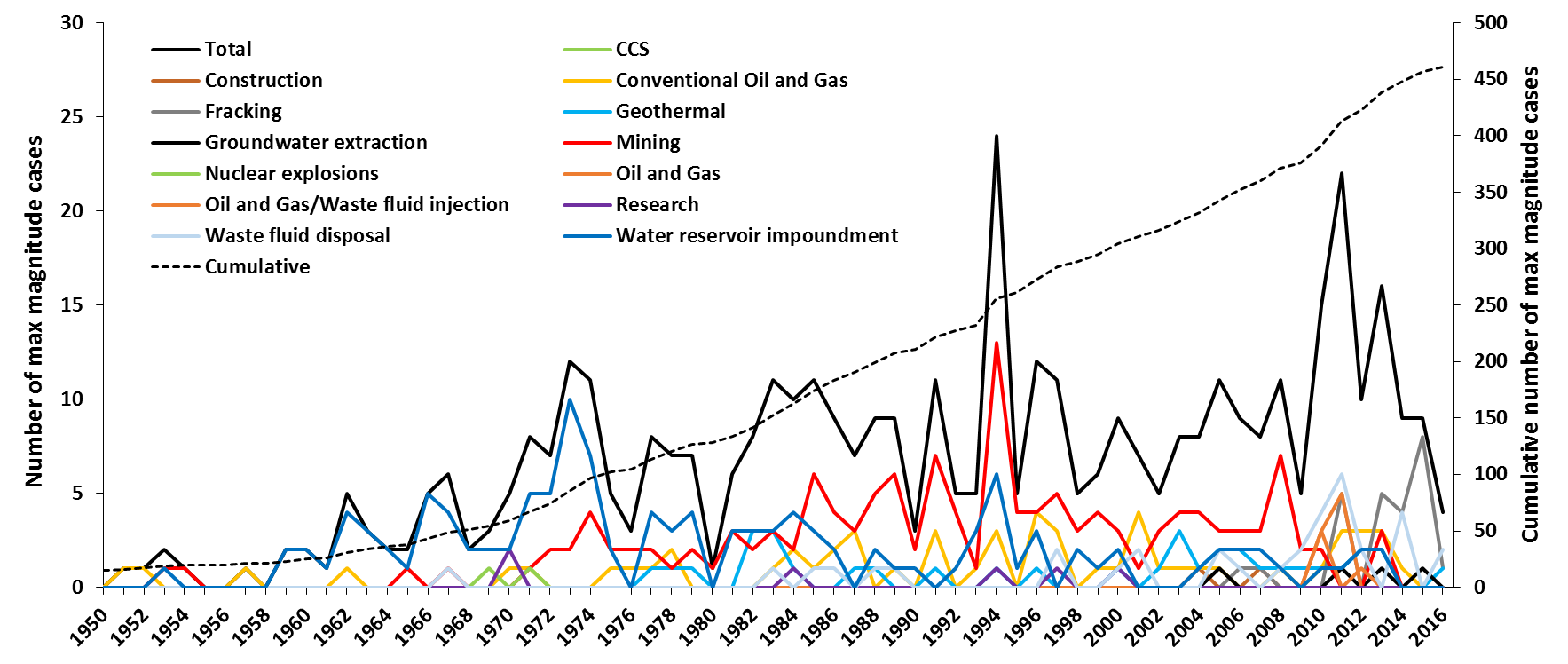 12
Induced earthquakes through time
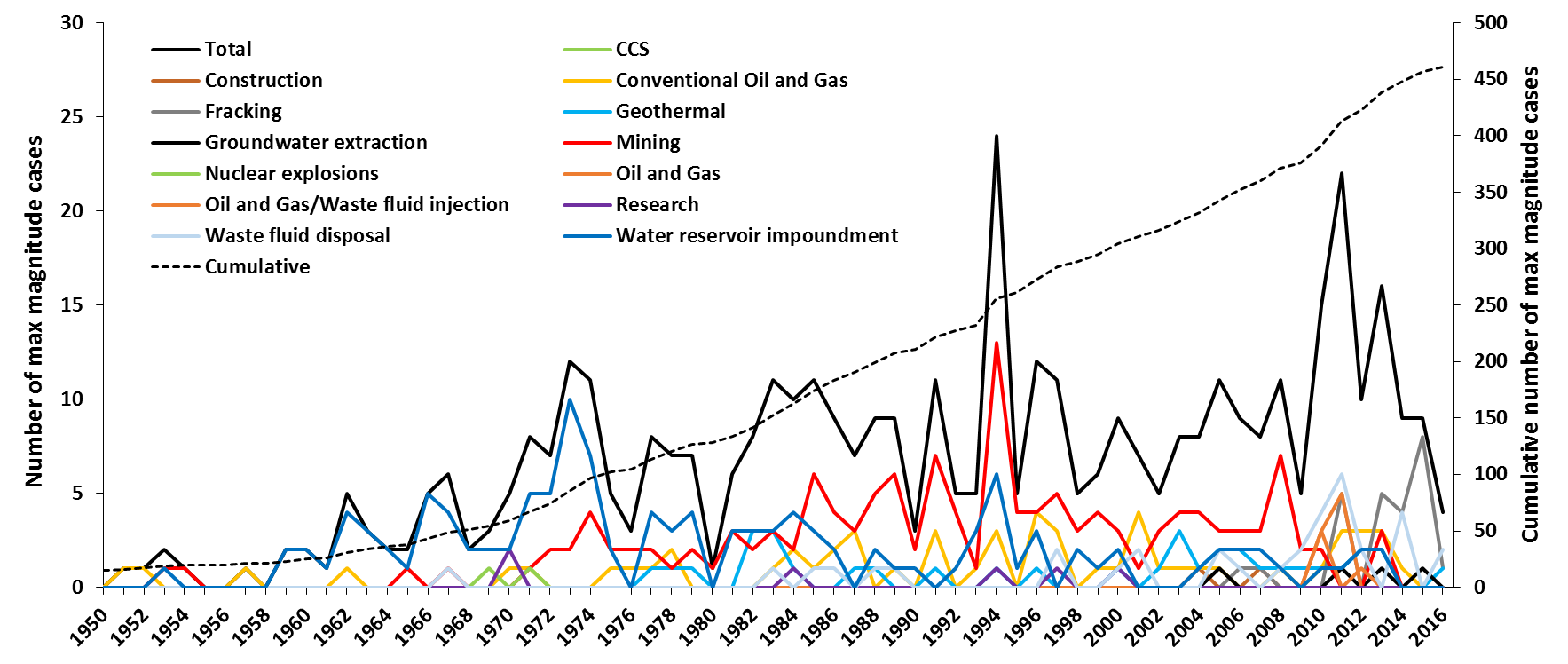 13
Injection-induced earthquakes
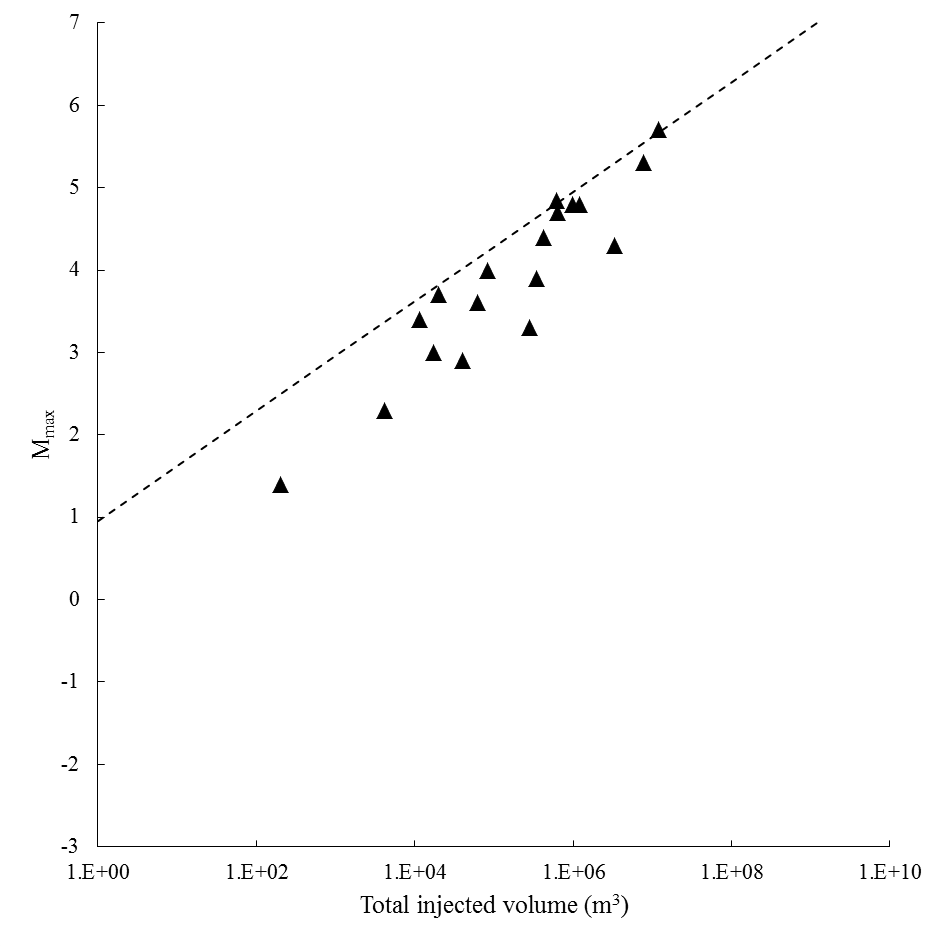 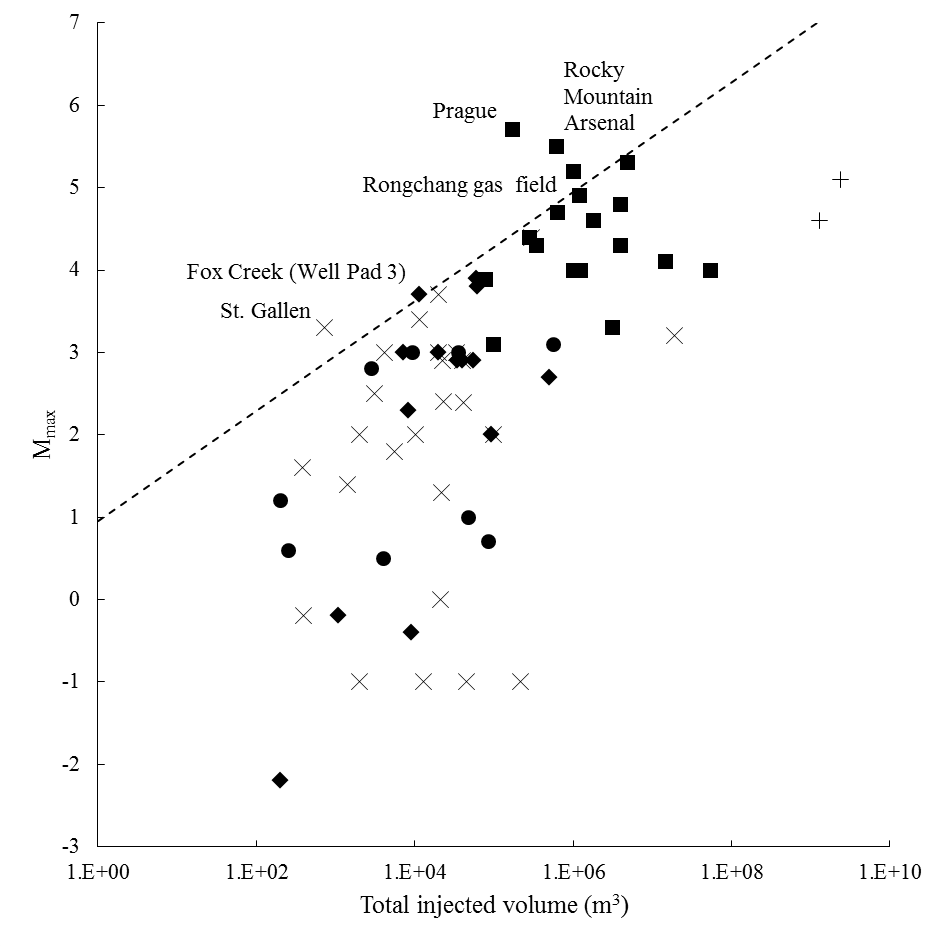 McGarr (2014)
Anthropogenic control on Mmax?
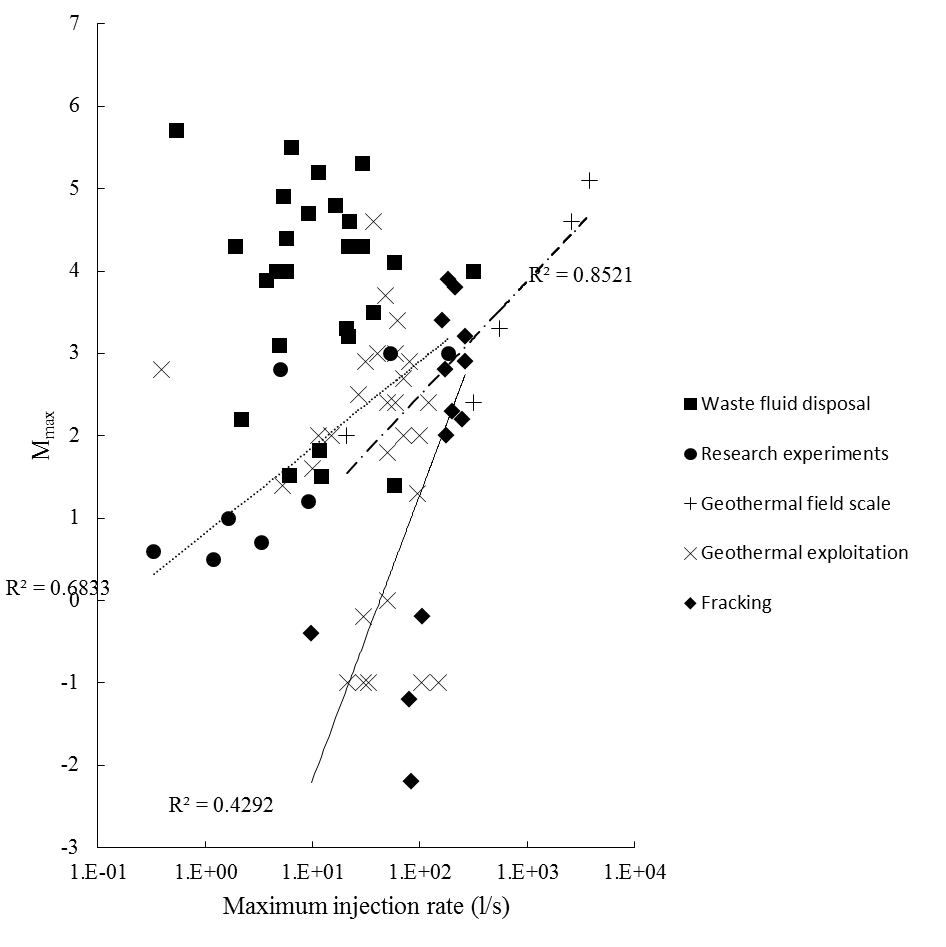 14
Injection-induced earthquakes
50%
95%
5%
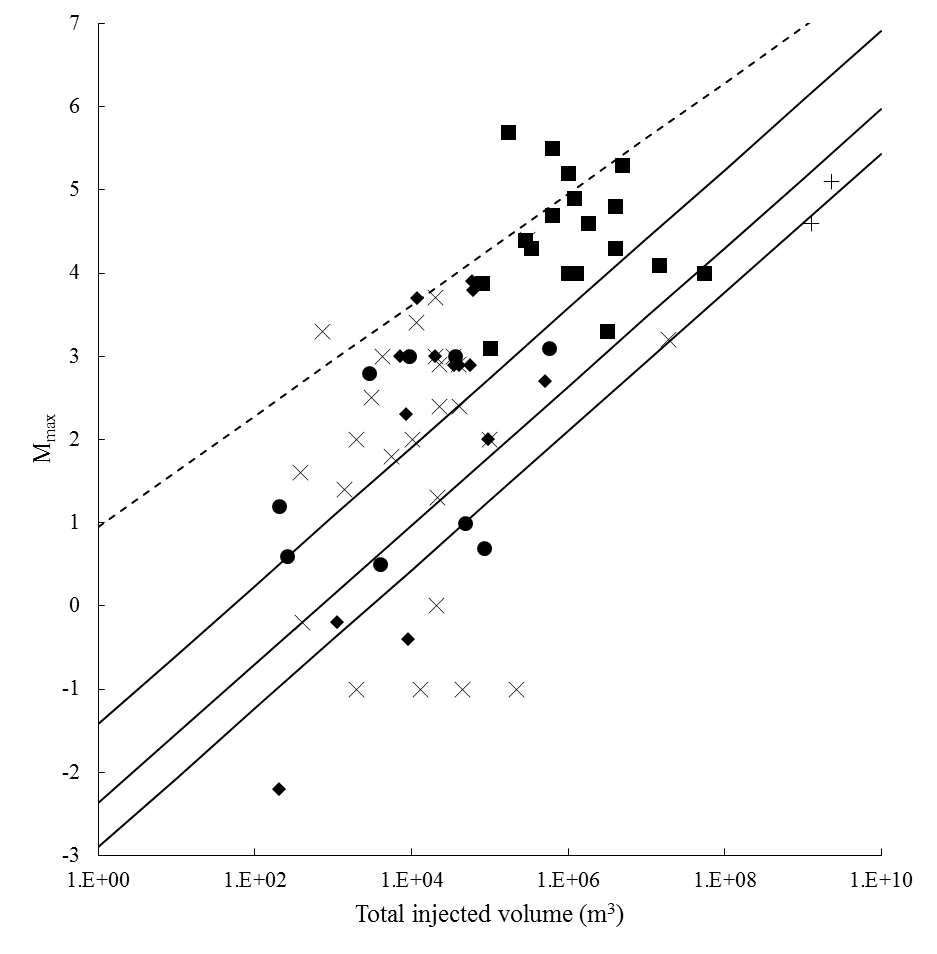 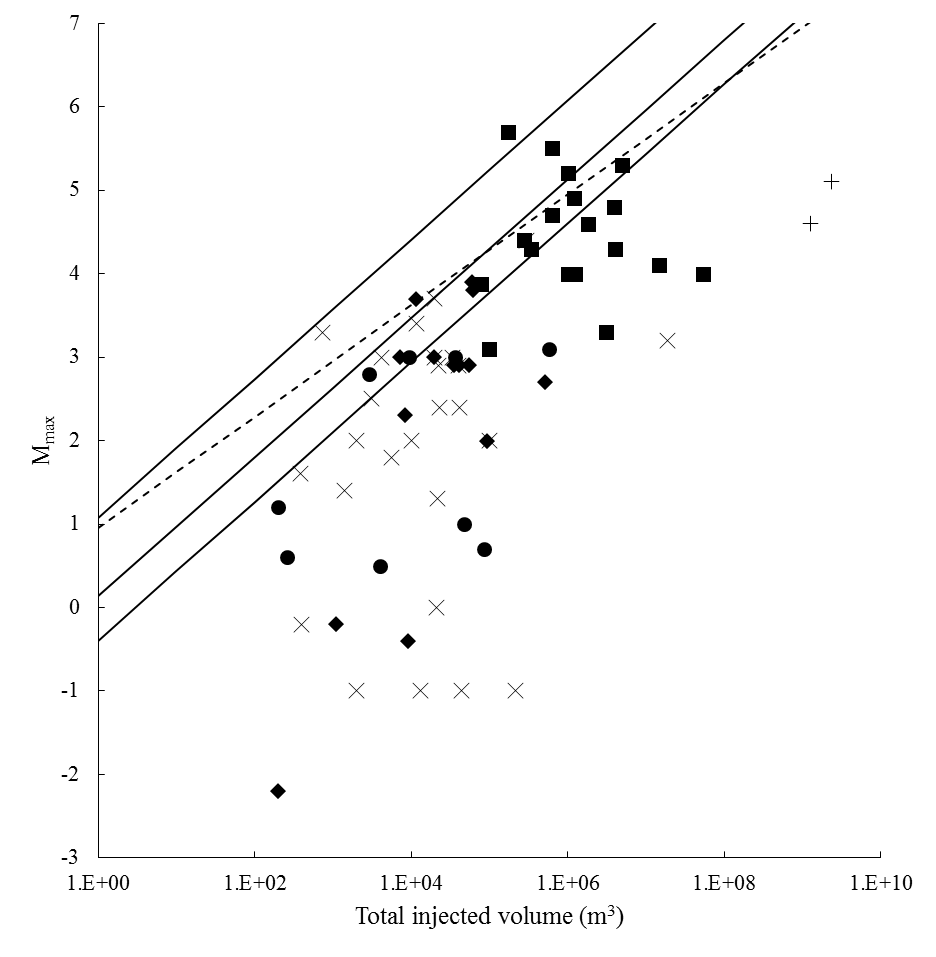 95%
50%
5%
van der Elst et al. (2016)
b = 1.2
Ʃ = 0
b = 1.2
Ʃ = -3
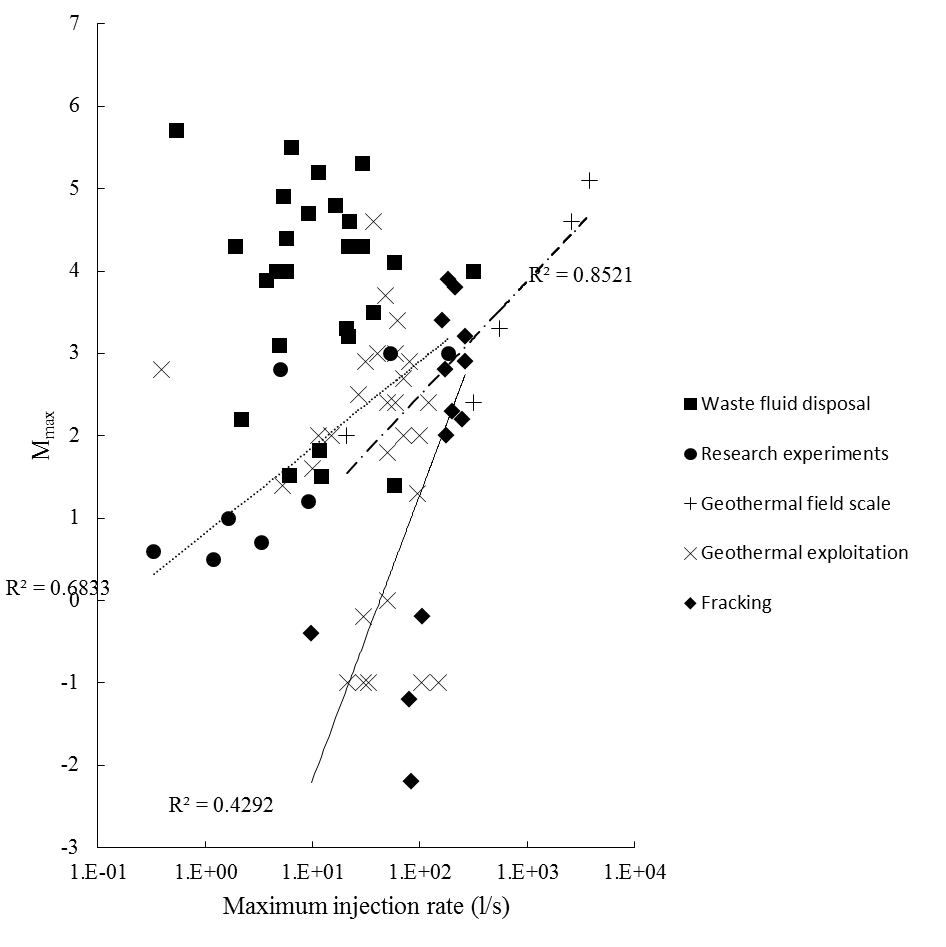 Tectonic control on Mmax?
15
Injection-induced earthquakes
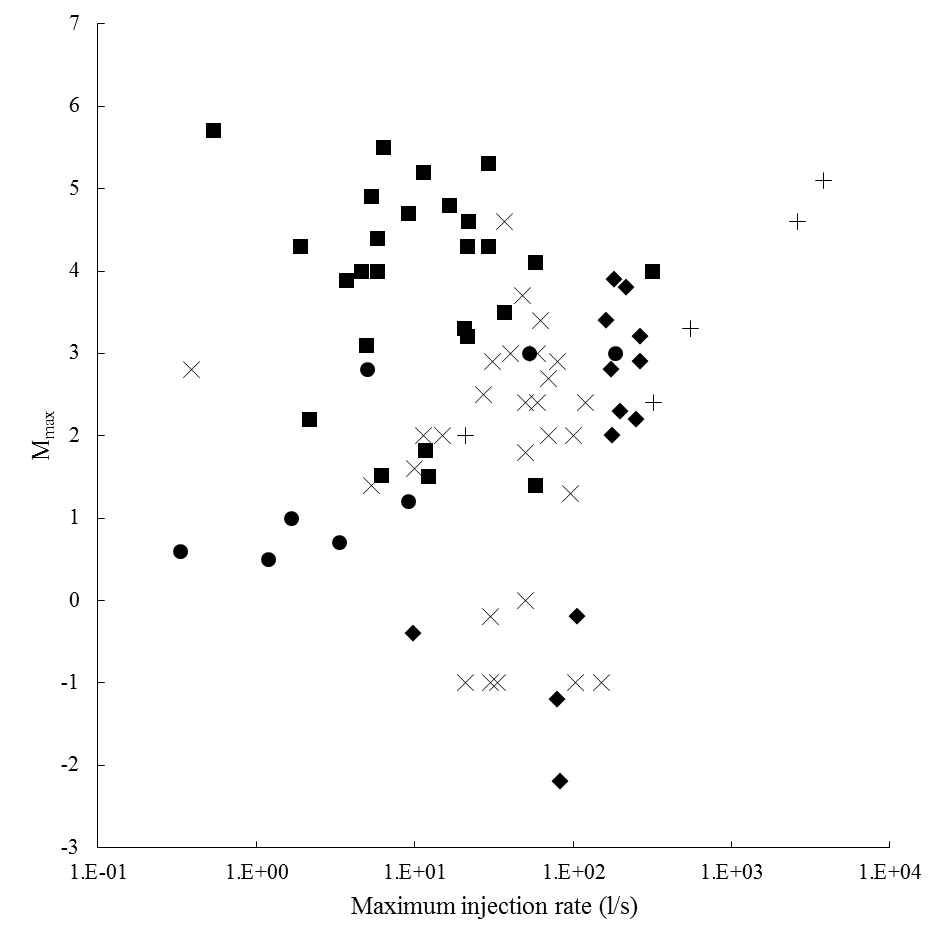 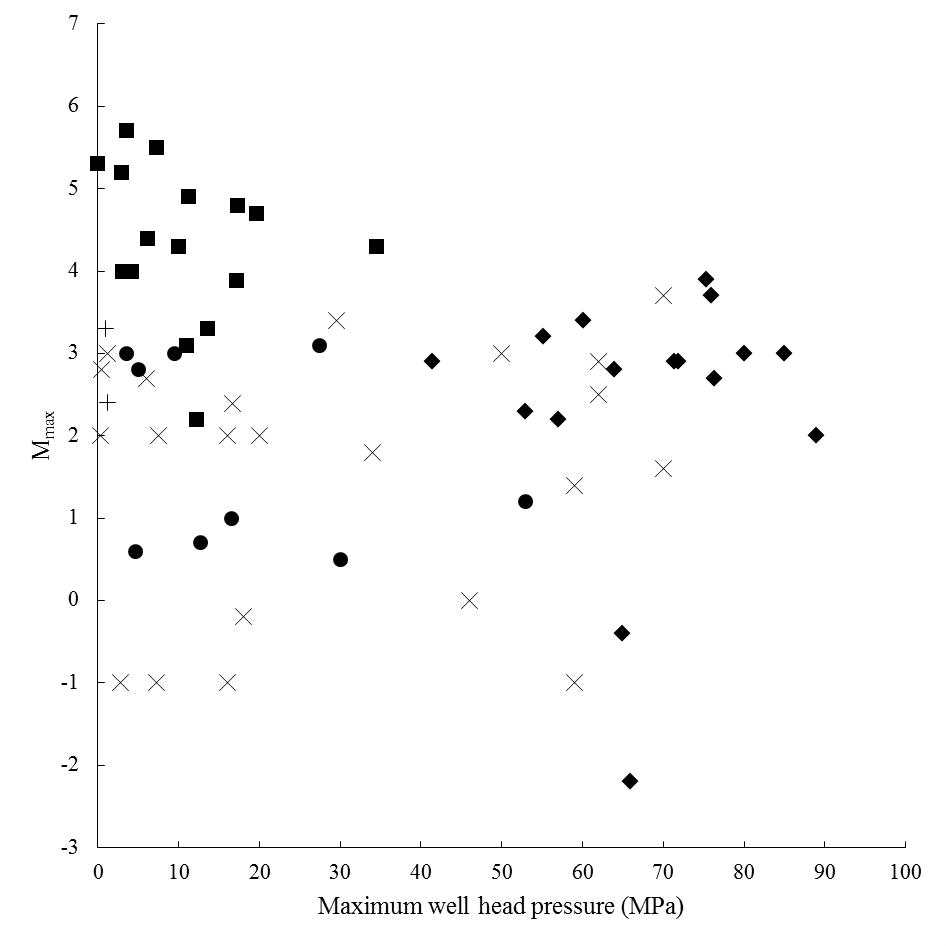 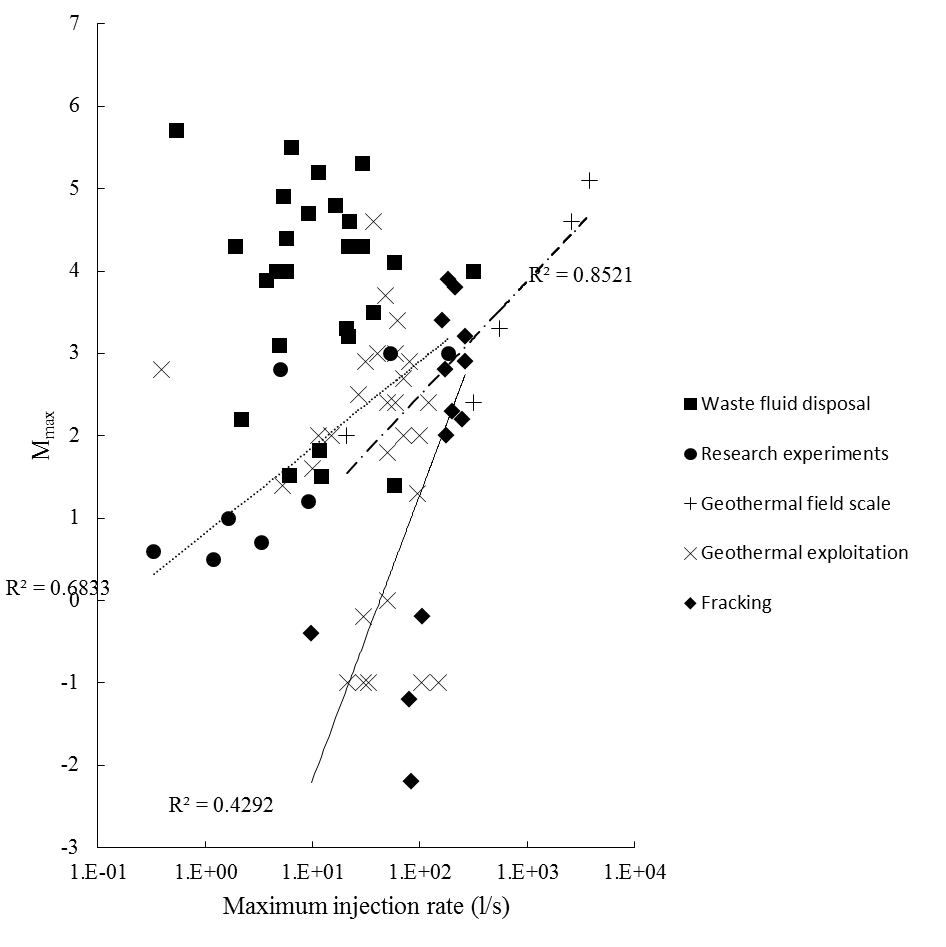 Tectonic or anthropogenic control on Mmax?
16
Injection-induced earthquakes
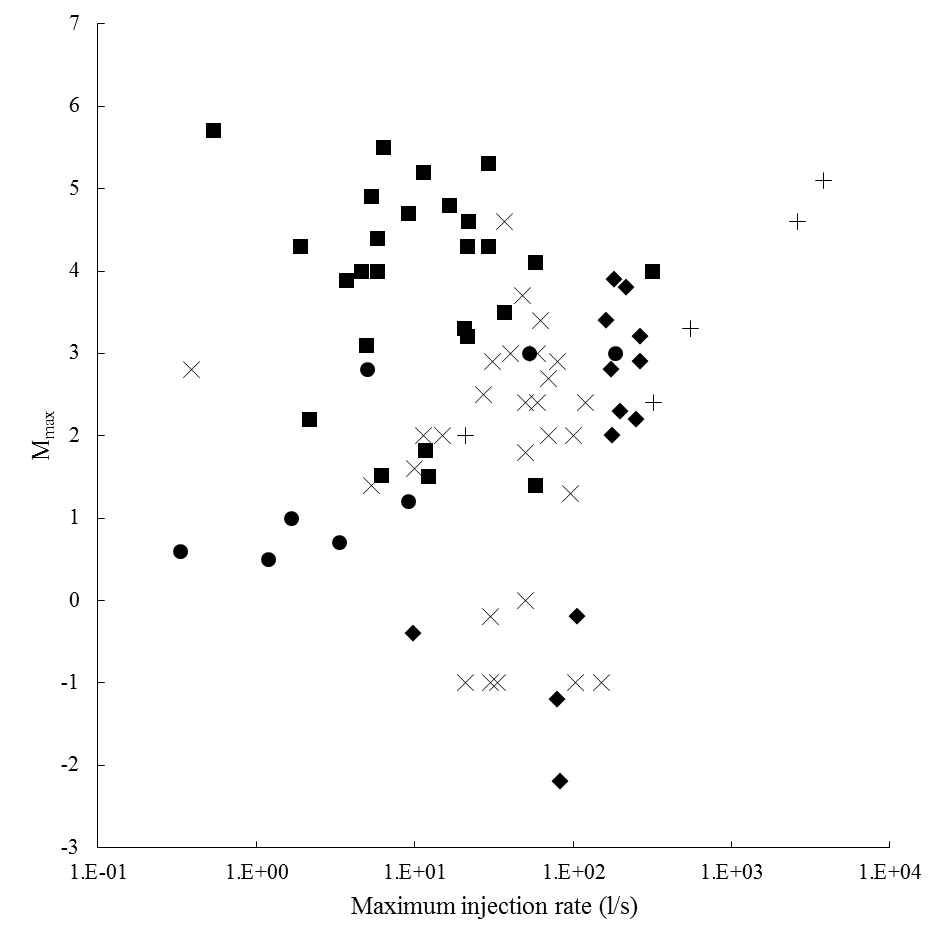 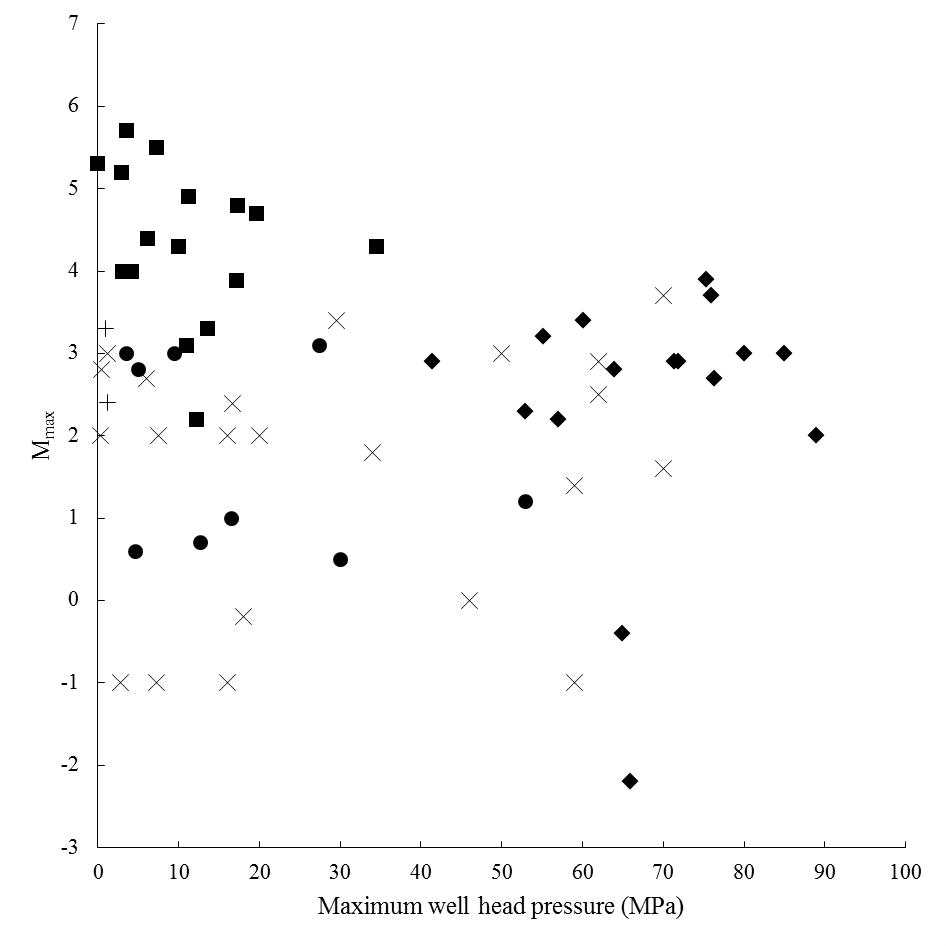 ?
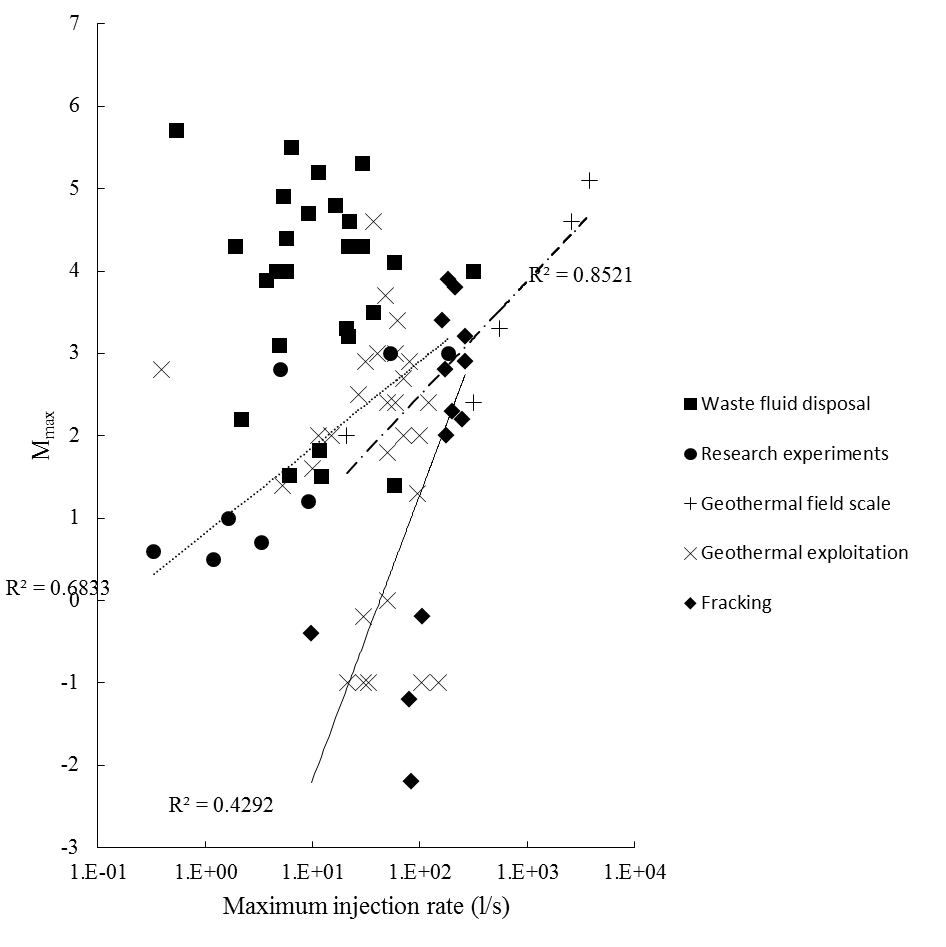 Anthropogenic or tectonic control on Mmax?
17
Society and induced earthquakes
ML 1.5 smallest felt fracking-induced earthquake (BGS, 2016)

MW 4.6 in Canada not felt (Atkinson et al., 2016)


Earthquake magnitudes 
(and peak ground accelerations) 
require context
18
Society and induced earthquakes
We don’t want induced earthquakes to be a risk…

But we all use electricity, metals, plastics, petrol, etc.
Seismic
Risk
Resource Demand
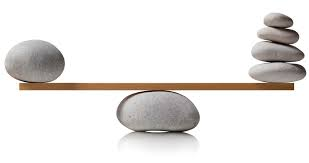 19
Summary
Induced earthquakes caused by more industrial activities than generally appreciated

HiQuake contains 730 projects, largest proposed induced earthquake has MW 7.9

Recent years have seen an increase in reported injection-induced earthquakes

Anthropogenic or tectonic control on Mmax still uncertain

Earthquake magnitudes need consideration in societal context

Balance needed between resource demand and seismic risk
20
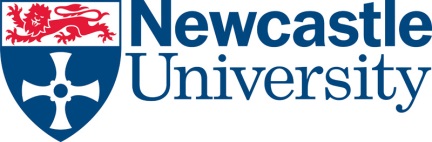 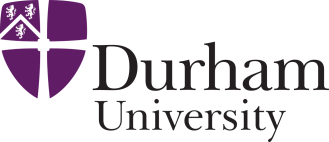 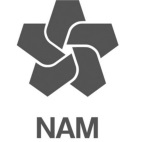 Thank you
www.inducedearthquakes.org

miles.wilson@durham.ac.uk
21
References
Atkinson, G. M., Eaton, D. W., Ghofrani, H., Walker, D., Cheadle, B., Schultz, R., Shcherbakov, R., Tiampo, K., Gu, J., and Harrington, R. M. (2016). Hydraulic Fracturing and Seismicity in the Western Canada Sedimentary Basin. Seismological Research Letters, 87(3), 631-647. 

British Geological Survey (BGS). (2016). Blackpool earthquake, magnitude 1.5, 27 May 2011. http://earthquakes.bgs.ac.uk/research/events/BlackpoolMay2011.html.   Retrieved 28.11.16.

McGarr, A. 2014. Maximum magnitude earthquakes induced by fluid injection. Journal of Geophysical Research: Solid Earth, 119(2), 1008-1019. 

van der Elst, N. J., Page, M. T., Weiser, D. A., Goebel, T. H., & Hosseini, S. M. (2016). Induced earthquake magnitudes are as large as (statistically) expected. Journal of Geophysical Research: Solid Earth, 121(6), 4575-4590.
22